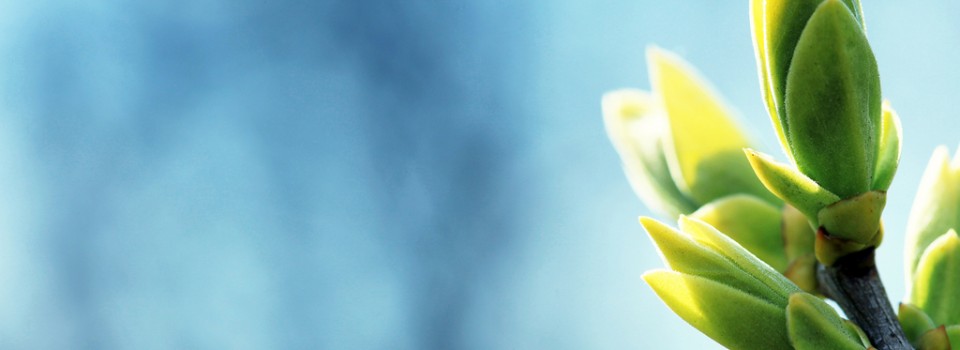 OMICS international
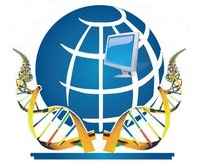 OMICS International through its Open Access Initiative is committed to make genuine and reliable contributions to the scientific community. OMICS International hosts over 700 leading-edge peer reviewed Open Access Journals and organizes over 1000 International Conferences annually all over the world. OMICS International journals have over 10 million readers and the fame and success of the same can be attributed to the strong editorial board which contains over 50000 eminent personalities that ensure a rapid, quality and quick review process. OMICS International signed an agreement with more than 1000 International Societies to make healthcare information Open Access.
Contact us at: contact.omics@omicsonline.org
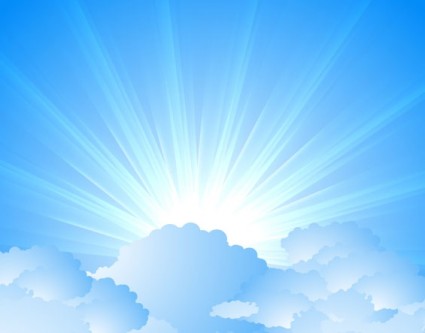 OMICS Journals are welcoming Submissions
OMICS International welcomes submissions that are original and technically so as to serve both the developing world and developed countries in the best possible way.
OMICS Journals  are poised in excellence by publishing high quality research. OMICS International follows an Editorial Manager® System peer review process and boasts of a strong and active editorial board.
Editors and reviewers are experts in their field and provide anonymous, unbiased and detailed reviews of all submissions.
The journal gives the options of multiple language translations for all the articles and all archived articles are available in HTML, XML, PDF and audio formats. Also, all the published articles are archived in repositories and indexing services like DOAJ, CAS, Google Scholar, Scientific Commons, Index Copernicus, EBSCO, HINARI and GALE.
For more details please visit our website: http://omicsonline.org/Submitmanuscript.php
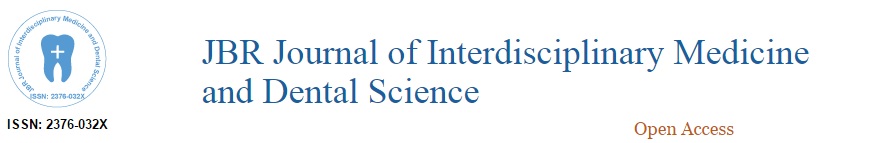 Editor
JBR Journal of Interdisciplinary Medicine and Dental Science
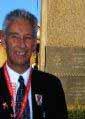 Paul D Slowey
Department of Chemistry
Oasis Diagnostics® Corporation
USA
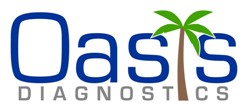 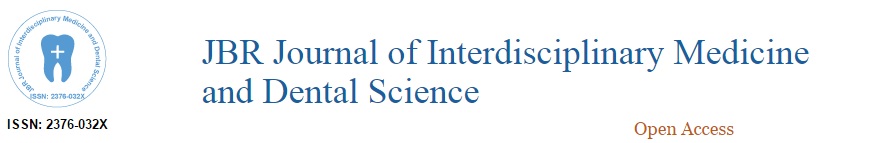 Biography:

Dr. Slowey is a founding member and 100% owner in Oasis Diagnostics® Corporation and its subsidiary Company, Bamburgh Marrsh LLC, each pioneers in the area of oral fluid diagnostics and testing. His background is in Organic Chemistry; after being awarded his Doctorate from the University of Newcastle-upon-Tyne (UK), he spent several years as a Post Doctoral Fellow in Canada then 5 years in the pharmaceutical industry with Sterling Drug [UK]. He has over 27 years experience in the clinical diagnostic and pharmaceutical industries combined.
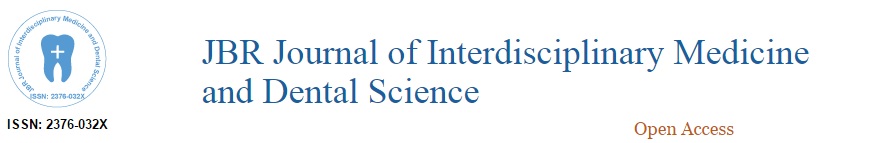 Over the years he has held positions as Director of International Sales and Chief Operating Officer (COO) and Vice President of Sales and Marketing for companies that were the original pioneers in the development of saliva diagnostic rapid tests for infectious disease, and oral fluid collection devices. He has extensive experience in structuring strategic alliances and license agreements with both start-up and Fortune 500 companies. Dr. Slowey has 12 publications in peer-reviewed journals, ten issued patents, twelve filed patent applications and he has made a number of oral presentations at key scientific symposia on a variety of subjects including HIV diagnosis, nucleic acid testing, the status of oral fluid testing, the Japanese Healthcare Business and Thyrotropin Receptor Antibody Assays for the Diagnosis of Grave's Disease.
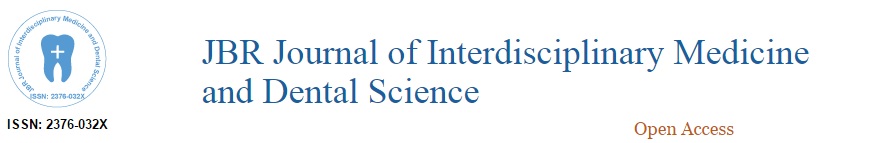 Research Interest:
Clinical diagnostic and healthcare business
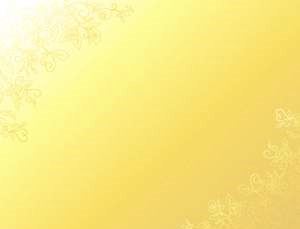 JBR Journal of Interdisciplinary Medicine and Dental Science
Related Journals
Journal of Orthodontics & Endodontics
Dentistry
Journal of Dental Sciences
Dental Health: Current Research
Oral Health Case Reports
Journal of Oral Hygiene & Health
Oral Health and Dental Management
Dental Implants and Dentures: Open Access
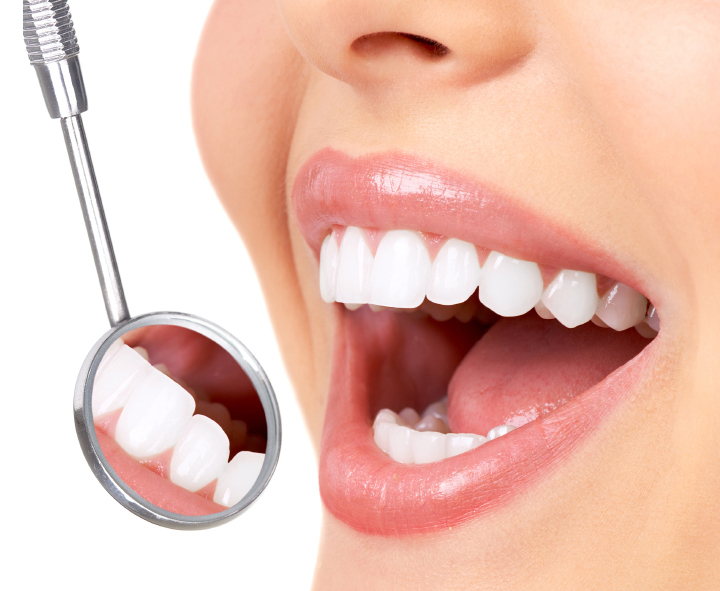 JBR Journal of Interdisciplinary Medicine and Dental ScienceRelated Conferences
7th International Conference and Exhibition on Dentistry & Oral Care
International Conference on Orthodontics and Dental Implants
9th World Dental Congress
International Conference on Periodontics and Prosthodontics
10th World Dental Convention and Expo
11th Asia Pacific Congress & Expo on Dental and Oral Health
12th International Conference on Dental Medicine
16th Euro Congress onDental & Oral Health
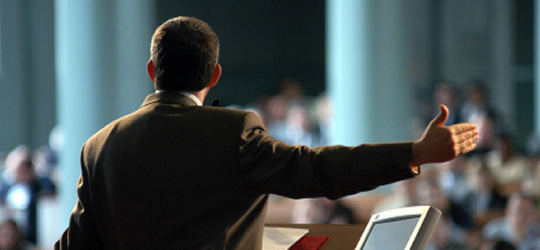 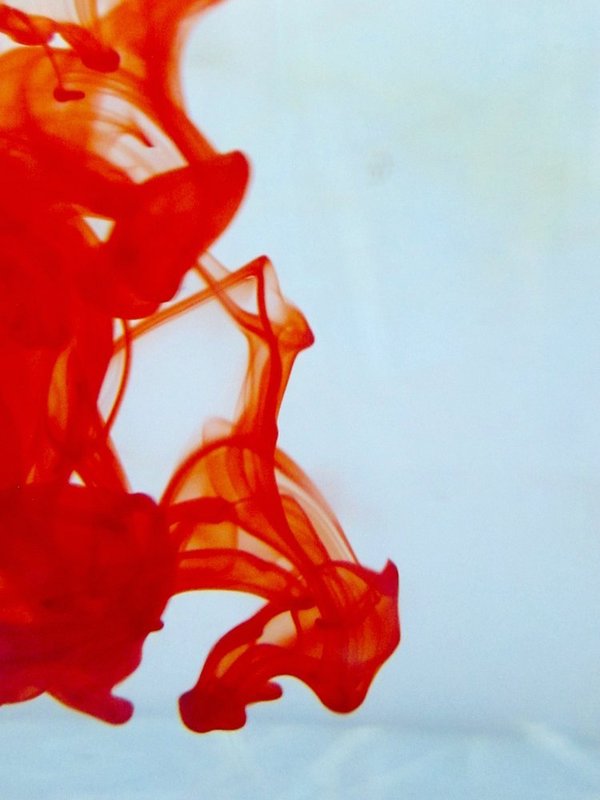 OMICS International Open Access Membership
OMICS International Open Access Membership enables academic and research institutions, funders and corporations to actively encourage open access in scholarly communication and the dissemination of research published by their authors.
For more details and benefits, click on the link below:
http://omicsonline.org/membership.php
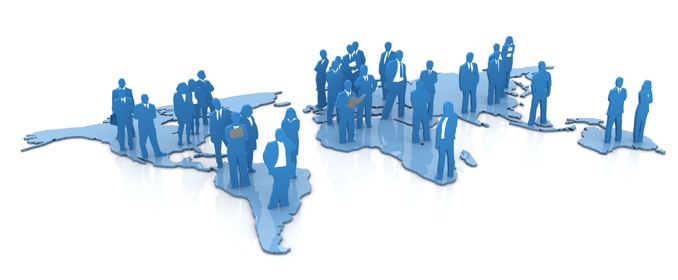